Perkins Update Webinar
November 14, 2018
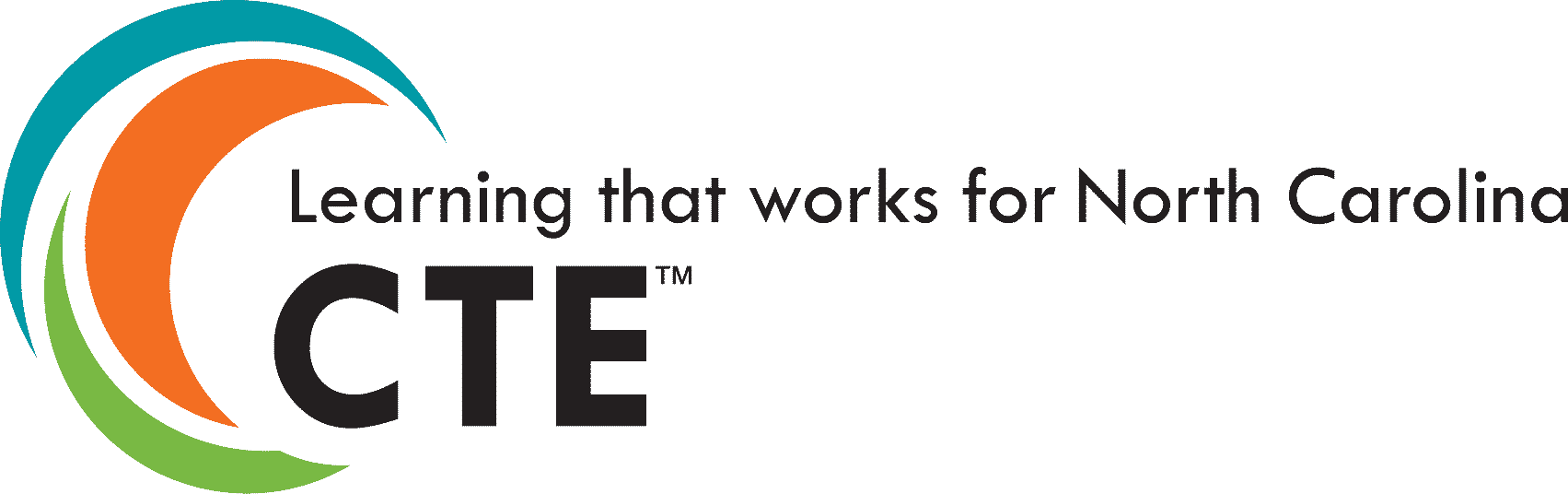 NC Career Month
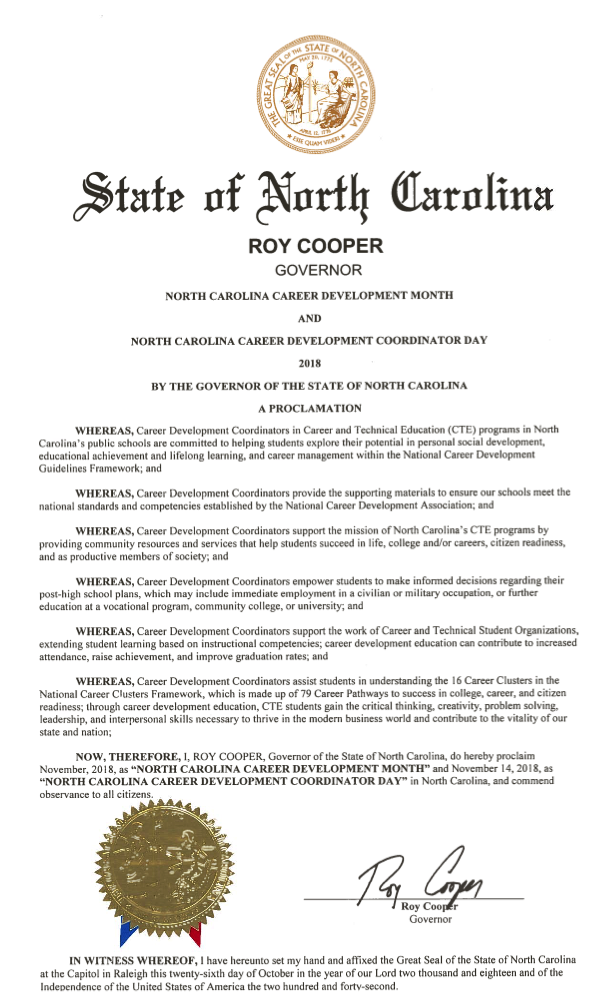 November 2018 - North Carolina Career Development Month

November 14, 2018 - North Carolina Career Development Coordinator Day
NCPerkins.org Moodle
Contact list - send Patti/Tony the changes
Budget
Spending Levels  July – December 
Encouraged to meet with your Chief Financial Officer
Update your programmatic and fiscal Perkins Plan
Perkins V
State Plan 
Needs Assessment
Uses of Funds 
Links to WIOA 
Work-Based Learning 
Outcome Measures 
July Summer Conference 
Application for Transition Year
Special Populations
Basic Grant Monitoring
Desk Review 
Budget and Equipment – On Line 
Desk Review 
Paperwork to Submit 
Site Monitoring
Interviews with Faculty, Staff, CAO, CFT 
Career Pathways 
Faculty Professional Development 
Work-Based Learning
Technical Assistance
Interested in college visitations 
Meeting with Chief Academic Officer 
Meeting with Fiscal Department 
Meeting with Faculty teaching in Pathways 
Meeting with Secondary Partners around CTE Pathways of Study 
On Line – In Person – Open Discussion
Credentialing
What’s Happening 
Interest in working with NOCTI? 
Send in your Name to take part in an introductory Webinar on Credentialing
Work-Based Learning Mobile App
Development of an Intermediary-type App 
Communication between Faculty, Worksite Supervisor, Student, and WBL Coordinator 
Tracking Hours on the job and competencies gained 
Tracking Hours spent on Learning Objectives 
Application for Work-Based Learning 
Discussion of Purpose, Elements, and Practicality
Got 'em?
[Speaker Notes: https://nccareers.org/]
NC Career Cluster Guide Workshops
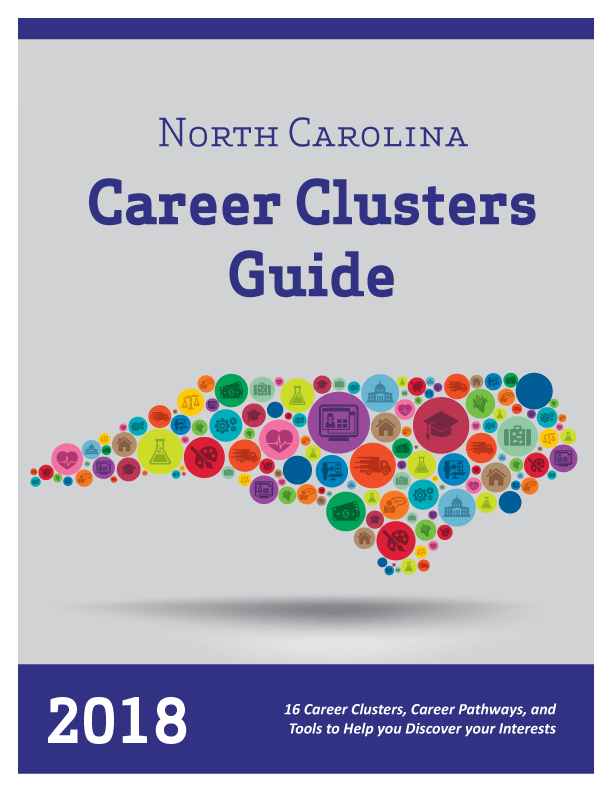 Topics
Helping your Clients Choose a Career 
The Role of Career Assessments 
Using Labor Market Information 
Holland Code in Counseling 
Career Cluster Guide 2018 
Career Clusters and Career Pathways 
Integrating Programs of Study and Pathways 
Promising Practices from the Field 
Registration
Free for NCETA members
$25 for non-members
Join NCETA for $20 and attend for free
https://nceta.org/conferences
Offered by the NC Employment and Training Association (NCETA)
This workshop is intended for front-line workforce professionals who work with people who need to discover a career that is best for them.
Offered regionally to meet your needs. 
Each session is 9am-3pm and includes refreshments and a boxed lunch.
Nov. 13, 2018: Pitt Community College in Greenville, NC
Nov. 15, 2018: Catawba Valley Community College in Hickory, NC
Perkins Reviews
Mid-Year Reviews
2 drive-in meetings - pick one
January 15, 2019 @ Pitt CC
January 17, 2019 @ Catawba Valley CC
Each college - prepare a 10-minute presentation on best practice.  Followed by questions.

End-of-Year Reviews
May 6-17, 2019
End-of-Year Report and Best Practice Video
Best Practice Videos 2018
Lenoir Community College
DACUMs for Automotive Technologies, Computer Engineering, Computer Integrated Machining, and Industrial Systems. 
"Be Like Me" campaign. 
Partnered with the Eastern Carolina Workforce Development Board.
Best practice videos are on NCperkins.org under Perkins Resources.
http://www.ncperkins.org/course/view.php?id=8
[Speaker Notes: This one is set to 480p and gives an error message when uploading

Already shown:
Alamance Community College - Teachers shadowing teachers
Fayetteville Technical Community College - Nursing, Faculty position, Simulation equipment
Mayland Community College - Mac Lab, 26 iMac computers
Vance-Granville – Advising, Professional Development.
Beaufort County CC
Carteret CC

Lenoir CC
Coastal Carolina CC]
Best Practice Videos 2018
Coastal Carolina Community College
Nursing program 
Professional development on using simulation mannequins.

Best practice videos are on NCperkins.org under Perkins Resources.
http://www.ncperkins.org/course/view.php?id=8
[Speaker Notes: I set this one to 720p  to check quality

Already shown:
Alamance Community College - Teachers shadowing teachers
Fayetteville Technical Community College - Nursing, Faculty position, Simulation equipment
Mayland Community College - Mac Lab, 26 iMac computers
Vance-Granville – Advising, Professional Development.
Beaufort County CC
Carteret CC

Lenoir CC
Coastal Carolina CC]
Lift & Move USAPromoting careers in the crane, rigging and specialized transport industry
November 29, 2018
Rockingham, NC
Host: Superior Cranes, Inc.
http://www.liftandmoveusa.com/
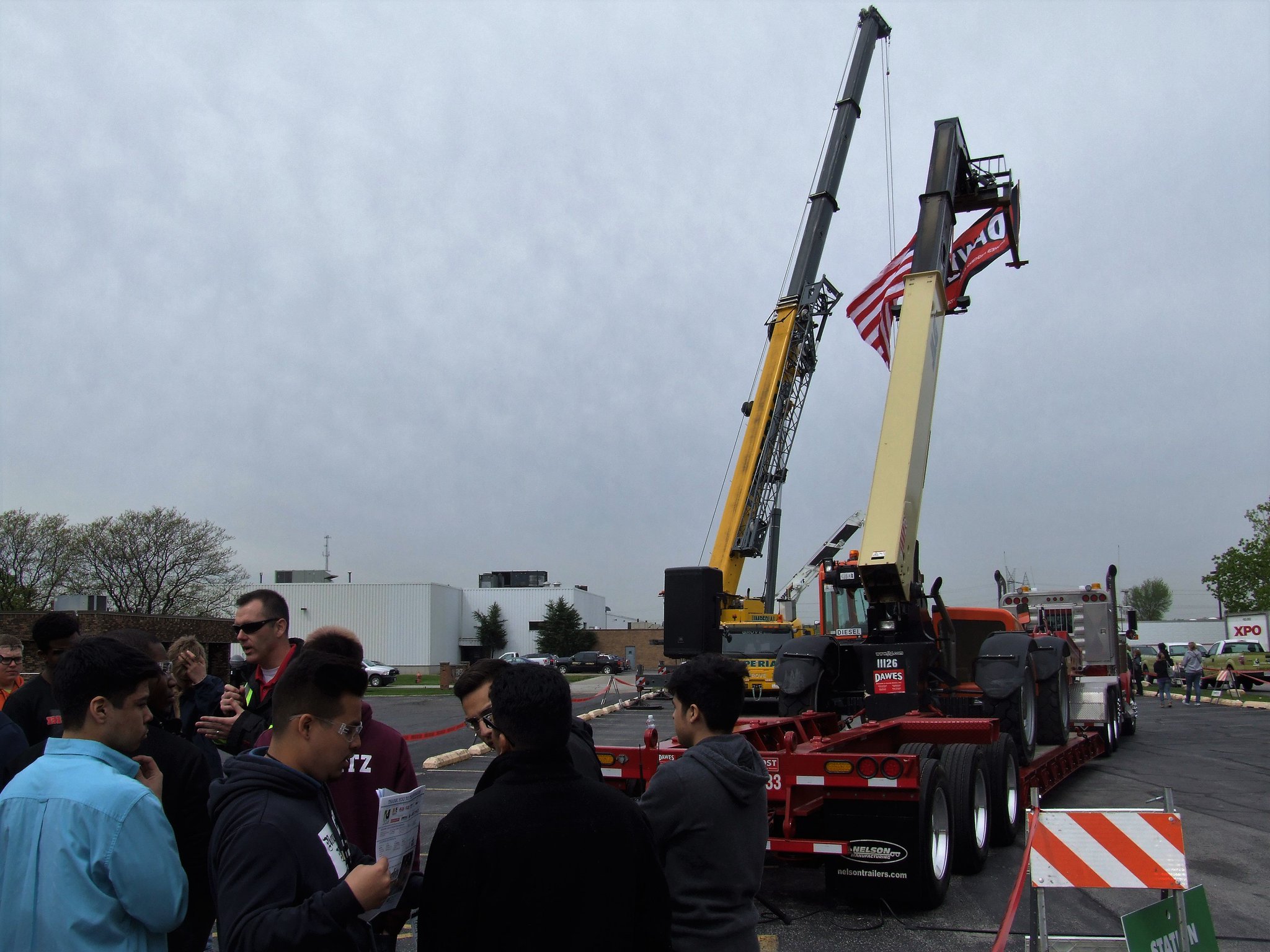 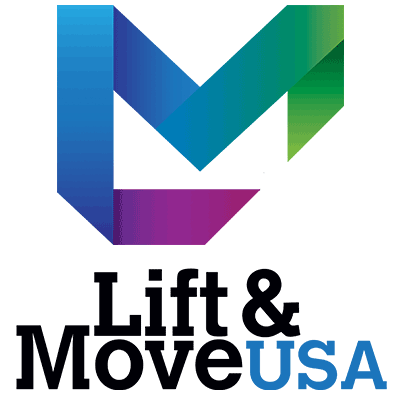 [Speaker Notes: =========
http://www.liftandmoveusa.com/
https://twitter.com/liftmoveusa
http://www.superiorcranes.com/


Kyle Belkoski | Director of Sales | Superior Cranes, Inc.1079 Boulder Rd, Greensboro, NC 27410Tel: 910.997.7700 | Fax: 336.464.2724 | Mob: 336.209.7548Email: kyle@superiorcranes.com | Web: www.superiorcranes.com]
ACTE CareerTech VISION 2018
Association for Career & Technical Education
November 28 to December 1, 2018
San Antonio, Texas
http://www.careertechvision.com/
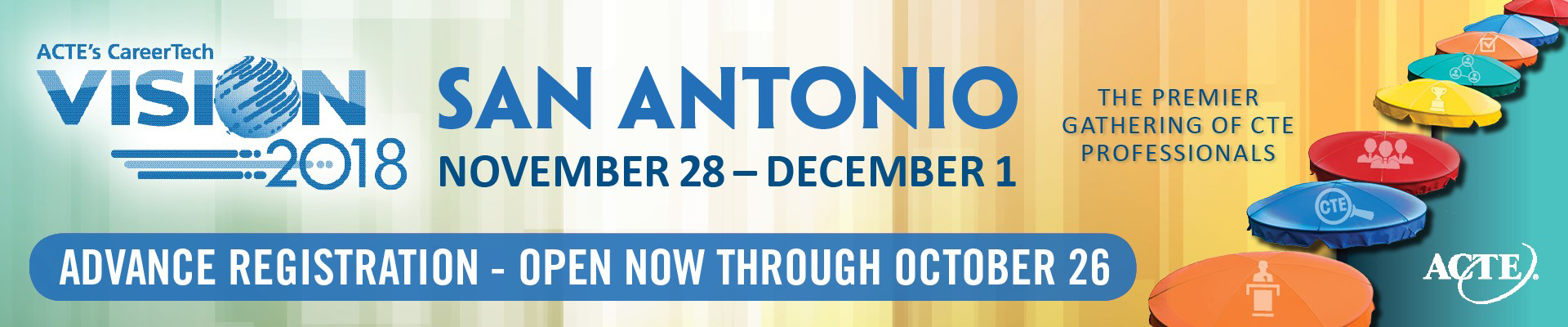 [Speaker Notes: http://www.careertechvision.com/]
Construction Week
NC Construction Careers Awareness Week
April 8-12, 2019
Planning meeting via webinar - December 13 at 9am
ncperkins.org/construction
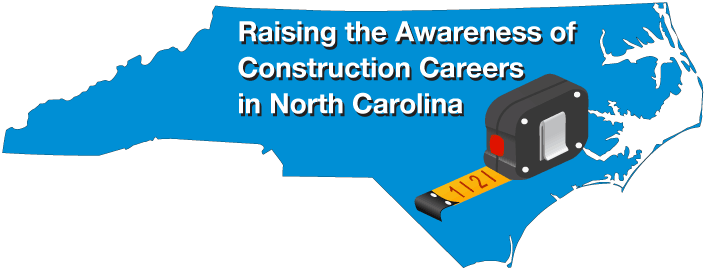 [Speaker Notes: College Open Houses.
Invite the local high schools and middle schools
Talk to LEA CTE Director
Career Development Coordinator at the High School
Invite the public]
SkillsUSA
Greensboro
April 9-11, 2019
Annual Perkins meeting on Wednesday, April 10
Postsecondary Awards Ceremony on April 10
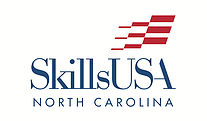 [Speaker Notes: http://www.skillsusanc.org/state-conference]
Performance Partnership Summit
Manufacturing Week
NC Advanced Manufacturing Careers Awareness Week
September 30 – October 4, 2019 
ncperkins.org/manufacturing
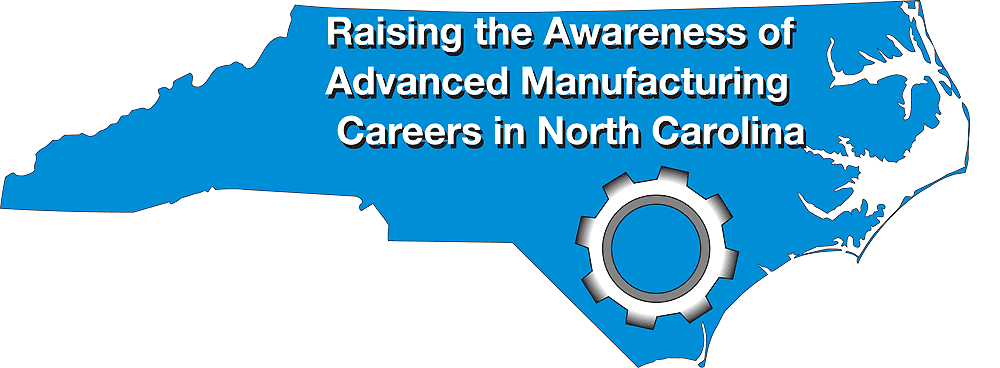 [Speaker Notes: Does anyone want to talk about any open houses they planned or attended?]
Perkins Updates
2nd Tuesday of the month
9 am
Via GoToWebinar
Find the registration links at NCperkins.org/presentations

Next Update:  Tuesday, December 11, 2018
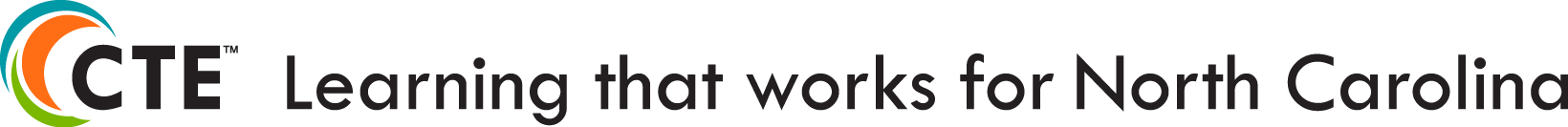 [Speaker Notes: Registration links through December have been posted. Register now and let the system remind you.]
Perkins/CTE State Staff
Dr. Bob Witchger	Director, Career & Technical Education	WitchgerB@nccommunitycolleges.edu	919-807-7126
Dr. Tony R. Reggi	Coordinator, Career & Technical Education	ReggiA@nccommunitycolleges.edu	919-807-7131
Patti Coultas	Coordinator, Career & Technical Education	CoultasP@nccommunitycolleges.edu	919-807-7130
Chris Droessler	Coordinator, Career & Technical Education	DroesslerC@nccommunitycolleges.edu	919-807-7068
Darice McDougald	CTE Administrative Assistant	McDougaldD@nccommunitycolleges.edu	919-807-7129
[Speaker Notes: http://www.ncperkins.org/course/view.php?id=6]